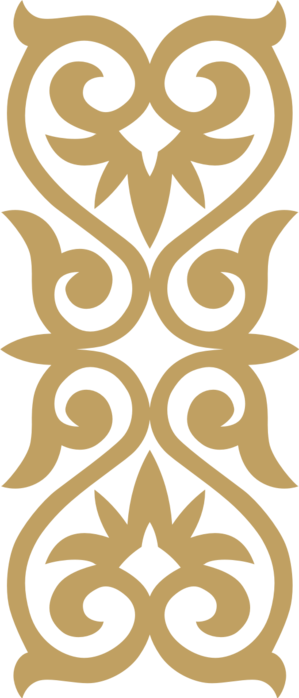 Тематический проект«Казахская кухня -здоровая пища»
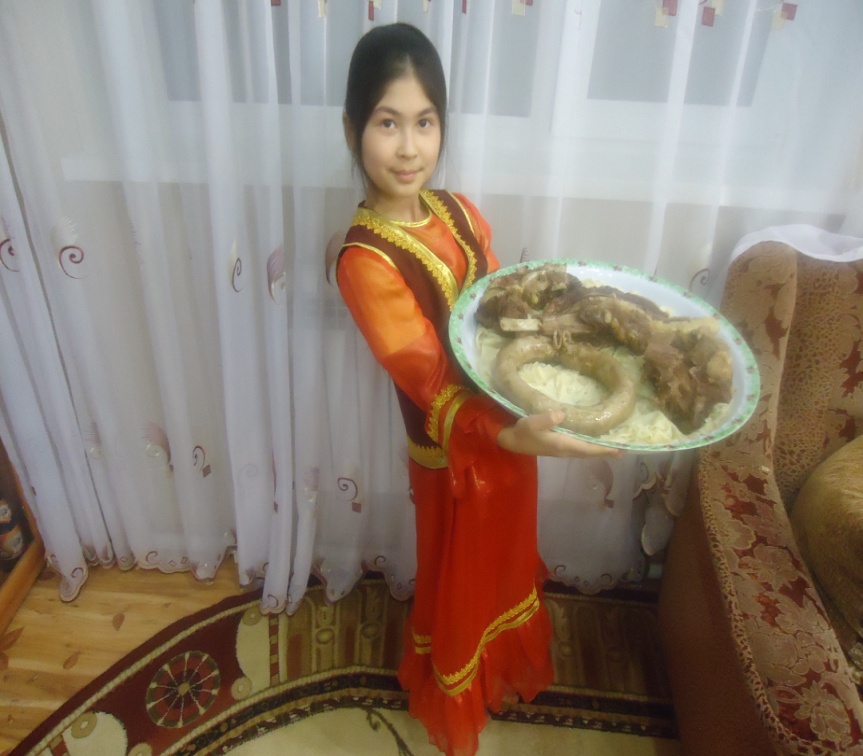 Автор:  Казеева Медина, 
Филиал  МАОУ СОШ с.Бердюжье
«Истошинская СОШ», 4 класс
Руководитель: Кубарская Людмила Александровна, 
учитель начальных классов
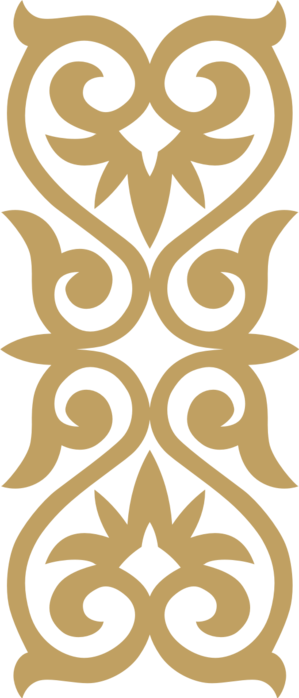 Тема проекта:«Казахская кухня- здоровая пища»
Гипотеза: Если пища приготовлена из полезных продуктов, то её умеренное употребление принесёт пользу всему организму.

Цель: Показать правильность питания для здорового роста и развития человека на примере казахской кухни.

Задачи:
Выяснить влияние питания на заболеваемость людей.
Познакомиться с историей казахской кухни.
Изучить правильное для организма человека питание на примере пищи казахов.
Показать пользу используемых продуктов казахского дастархана (стола) для роста и развития детского организма.
Пропагандировать здоровый образ жизни.
 
Объект исследования: национальная кухня казахов.
Предмет исследования: традиционные блюда дастархана (стола).
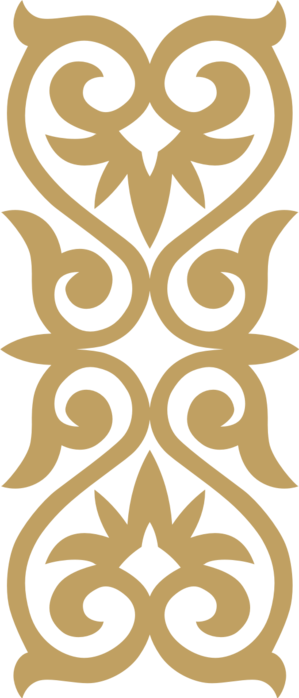 План проекта:
1. Введение
 
  2. Теоретическая часть
2.1. Что такое здоровое питание?
2.2. Влияние питания на заболеваемость людей.    
2.3. История казахской кухни.
2.4. Традиции и современность.
 
3. Практическая часть.
3.1. Просим за стол!
3.2. Характеристика сырья.
3.3. Польза использованных продуктов.     
3.4. Анкетирование.
 
4. Заключительная часть
 
5. Литература и Интернет ресурсы.
1.введение
Наше здоровье напрямую зависит от трех составляющих: от образа жизни, от количества сна от питания. Почему?
        К сожалению, жизнь современного человека все больше отдаляет его от природы, создавая  серьезные проблемы в области питания и здоровья. Если рацион наших предков состоял из сравнительно  большого набора натуральных продуктов, который исключал проблемы дефицита отдельных пищевых веществ, то сегодня ценность рациона в 2 раза меньше.  

         Мы в нашем проекте затронем тему правильного питания на примере пищи казахской кухни.
2. Теоретическая часть2.1. Что такое здоровое питание?
Здоровое питание – это такой способ питания, при котором итогом этого процесса является укрепление и улучшение здоровья, физических и духовных сил человека, предупреждение и лечение различных заболеваний, замедление процессов старения.

    Зачем правильно питаться?
Для активного долголетия.
Для лучшей сопротивляемости вредным факторам внешней среды.
Для высокой физической работоспособности организма.
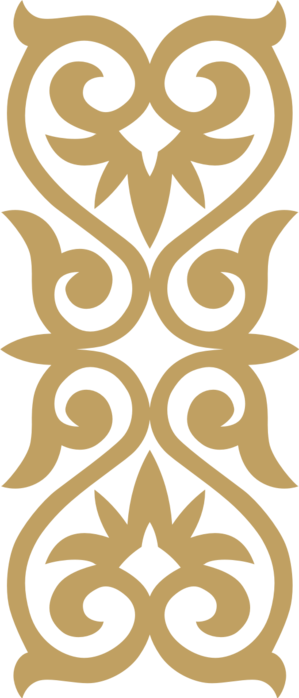 2.2. Влияние питания на заболеваемость людей.
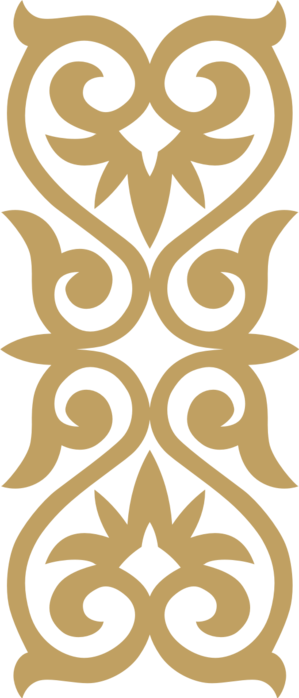 Всемирная организация здравоохранения (ВОЗ)
выделяет 10 ведущих факторов риска на глобальном уровне.  7 из 10 – это факторы питания:
низкая масса тела (1,2 млрд людей) 
высокое содержание холестерина в крови 
избыток массы тела, ожирение (1,2 млрд людей) 
высокое кровяное давление 
злоупотребление алкоголем 
низкое качество питьевой воды(3,5 млрд людей )
дефицит микронутриентов  (5 млрд людей)
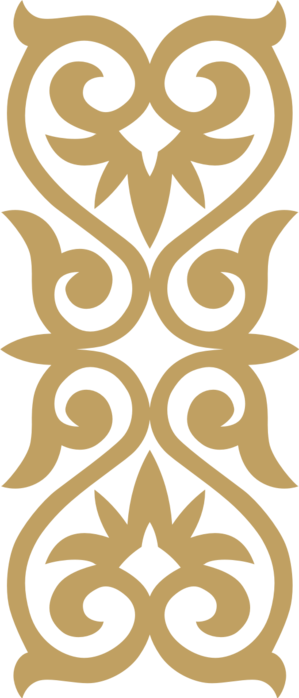 Вклад пищевых факторов на развитие заболевании
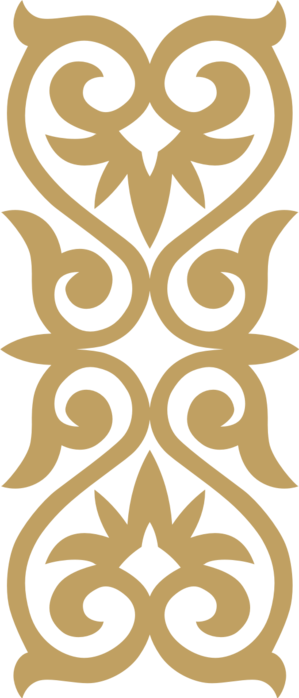 ВОЗ о роли питания в смертности населения
Более 60% всех причин смертности связаны с предотвратимыми нарушениями в питании: сердечно-сосудистых (атеросклероз, инфаркт, инсульт).
 Каждая вторая смерть на Земле – от сердечно-сосудистой патологии, от рака (75-80% вредных экологических факторов попадает в организм человека с пищевыми продуктами и питьевой водой), от остеопороза (страдает практически каждый человек старше 50 лет), сахарного диабета II-типа (заболеваемость постоянно растет и «молодеет»), дефицита витаминов и микроэлементов (страдает около 5 млрд людей) 

      «… если когда-либо медицина и добьется успехов в искоренении сердечно-сосудистых заболеваний и злокачественных опухолей, занимающих первое и второе место среди причин смертности, то только благодаря разрешению проблем питания…»
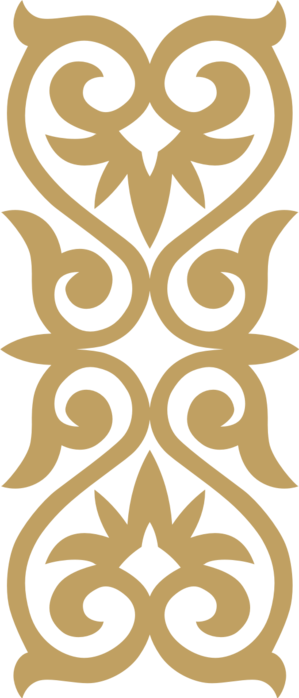 Изменения в мировой экономике способствовали употреблению пищи с высоким содержанием:
жиров, 
 переработанных продуктов, 
продуктов животного происхождения, 
сахара, 
соли, 
алкоголя, 
пищевых калорий – основных причин сердечно-сосудистых заболеваний (ССЗ).
 У людей с избыточным весом риск заболеть диабетом выше в 6 раз, гипертонией- в три раза.

У людей с тяжелой формой ожирения смертность в возрасте 25-35 лет в 12 раз выше, чем с нормальным весом.
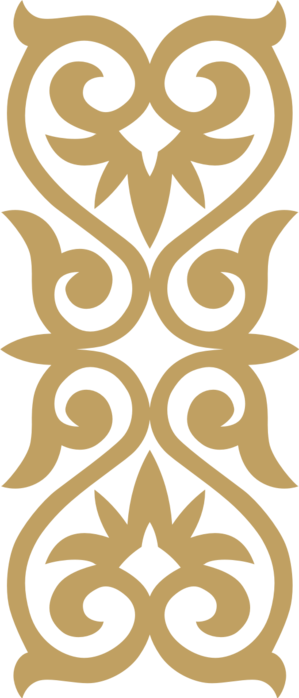 По прогнозу ВОЗ, около 0,5 млн. человек только в Северной Америке и Европе умрут в течение года от заболеваний, связанных с ожирением. Темпы распространения ожирения в современном мире таковы, что по прогнозам экспертов ВОЗ к 2025 году эти цифры удвоятся.
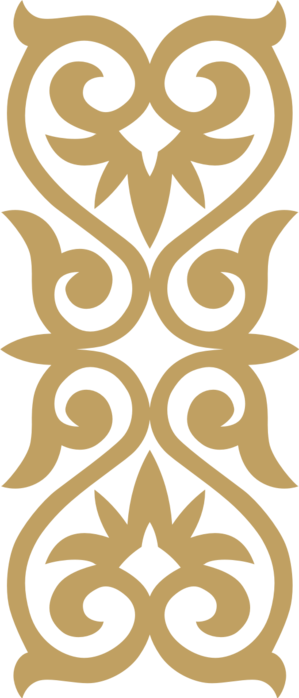 2.3. История казахской кухни.
Казахи на Протяжении всей своей истории  с момента образования народности  и до государственно-территориального оформления Казахстана в 1925 г. Были  кочевым народом. Основным видом натурального хозяйства было кочевое отгонное скотоводство (овцеводство, коневодство, верблюдоводство . Долгое время сохранялось односторонность пищевого сырья у казахов. Вся казахская кухня в течение длительного периода строилась на использовании мяса и молока.
 Конина и баранина, кобылье, овечье, коровье и верблюжье молоко и продукты их переработки (скороспелые творожные сыры, кумыс)
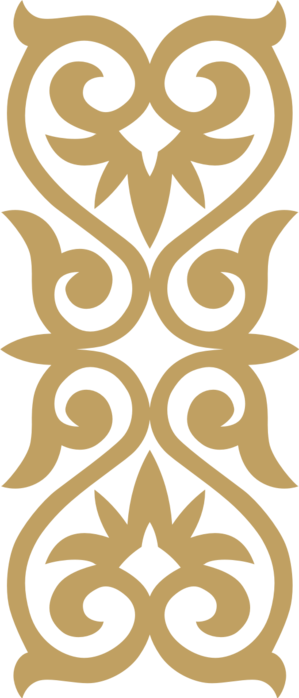 Проще и легче было сохранять в условиях кочевой жизни кисломолочную продукцию. Любимыми были кумыс, шубат и айран, особое место занимал чай. Первым зерном вошедшим в меню казахов было просо - могар и ку-дза, затем зерно (пшеница, рожь) и мука из него.  Хлеб выпекался в виде лепешек. Более популярны баурсаки.
Разнообразие технологии ограничивал недостаток кухонной утвари.  Древняя посудная утварь делалась из кожи, дерева, керамики, в каждой семье был чугунный казан, где готовилась пища. Чай кипятили в чугунных кувшинах, позднее - в самоварах.
Предпочтение всегда отдавалось варке, но вели и заготовку, и длительное хранение продуктов. Мясо солили, вялили, иногда коптили . Чаще конское мясо - казы, шужук, жал, жая, карта и др.
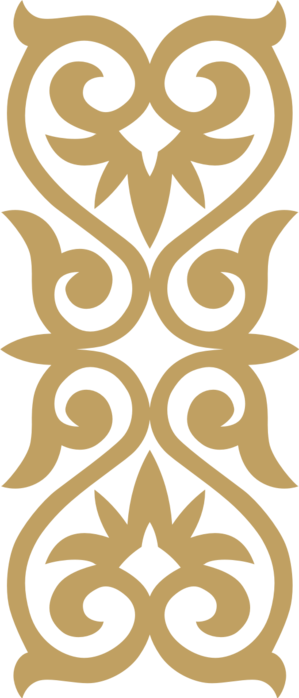 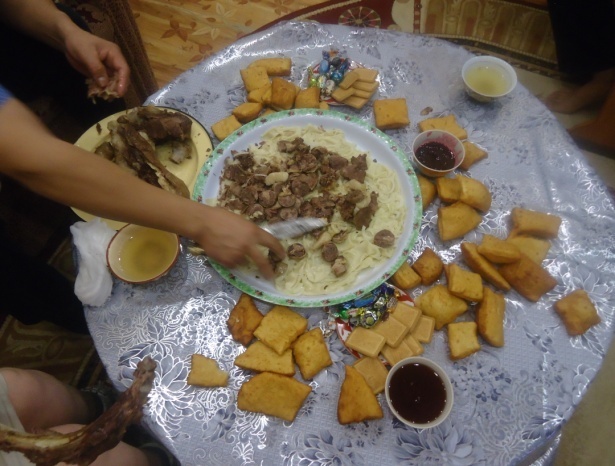 Заимствовано 
*у узбеков, таджиков, дунган и уйгуров:
жареные мясные блюда, 
сложные мясо-мучные изделия (самса, манты), 
шурпа,
 сладости в начале и в конце обеда.
 *из русской кухни:
овощей ( картофеля, моркови, огурцов, редьки), яиц и мяса кур.
  Особенности 
1)Нет супов, но характерны блюда, которые по своей консистенции занимают  промежуточное положение между супами и вторыми блюдами (блюдо е т - бешбармак,  праздничное блюдо наурыз - коже, приготовляемое лишь один раз в году - под Новый год).
2) Использование субпродуктов (легких, печени, почек, мозгов, языка), комбинаций субпродуктов с мясом (грудинкой).
3) Названия большинства мясных блюд связаны не с составом сырья или способом приготовления, а с наименованием частей, на которые в соответствии с национальными традициями разделывается обычно конская туша. Таковы кабырга, тостик, жанбаз, жал, жай, казы, сурет-ет, бельде - ме и др.
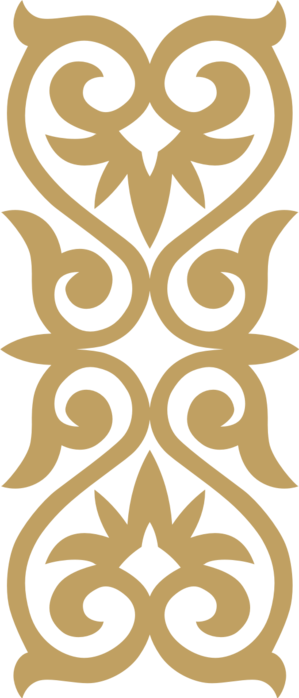 2.4. Традиции и современность.
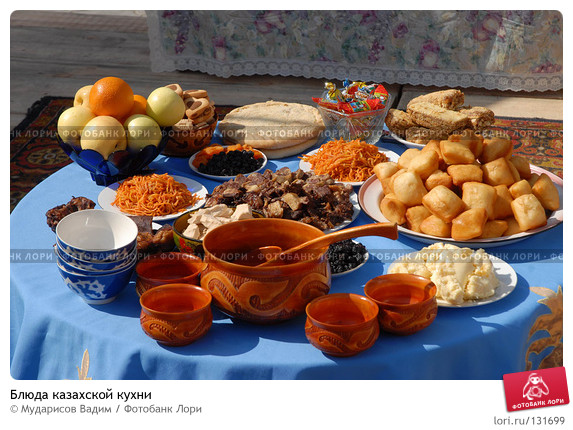 Типичными стали на казахских торжествах  традиционные и заимствованные блюда:  лагманы,  кауап
 (шашлык), самса, варенные и жаренные тушпара (пельмени), соленья и маринады, копченые мясопродукты, овощные, фруктовые и мясные салаты, десертные продукты (торты, пирожные, конфеты, мороженое, мармелад и др.)
Казахская кухня за последние десятилетия существенно изменилась. В национальной кухне появилось больше заимствований. На столе современной казахской семьи помимо традиционной, часто встречаются блюда восточно-европейских народностей  (украинские, русские, белорусские ,немецкие). Также много блюд кавказских народов, дунганские, узбекские, уйгурские, татарские, корейские и др.
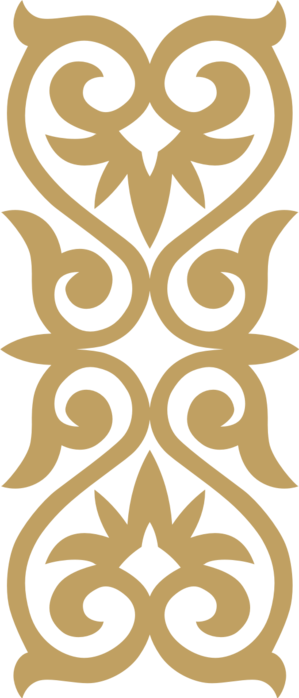 3. Практическая часть.3.1. Просим за стол!
Гостям в доме отводится почетное место. Сначала гостю предлагают  кумыс. Затем к чаю (с молоком или сливками) подаются баурсаки, изюм, иримшик и курт. Затем на дастархане появляются лепешки и закуски из конины или баранины: казы, шужак, жал, жайя, карта, кабырга. Самое популярное блюдо у казахов – бешбармак,  главное блюдо национальной кухни.
Бешбармак в переводе с казахского означает «пять пальцев».
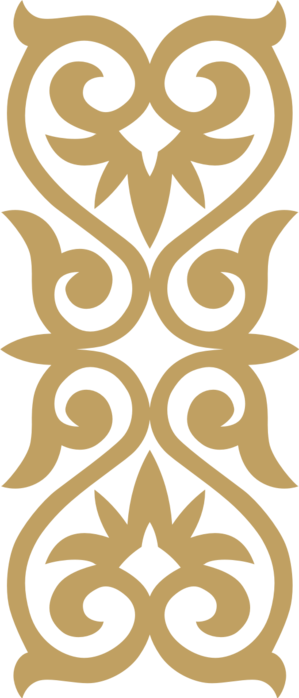 3.2. Характеристика сырья.
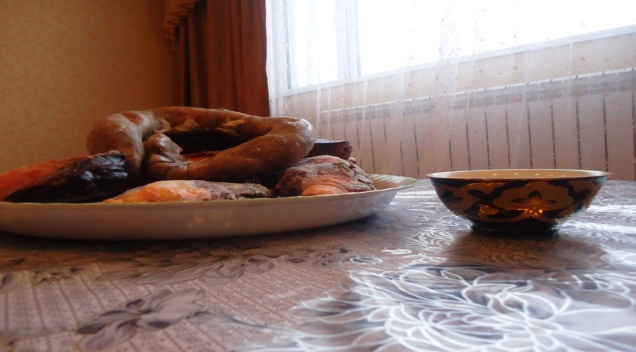 Мясо и изделия из него являются
     одним из важнейших продуктов 
     питания и содержит все необходимые для организма человека питательные вещества в благоприятном качественном и количественном соотношении и в легкоусвояемой форме. 
 Колбаса – это продукт из мяса, подвергнутый механической и физико-химической обработке с добавлением некоторых других продуктов.
Вода является основой живой природы, растворяет и переносит как пищу, так и продукты обмен в организме человека, служит средой, в которой происходят все процессы обмена веществ. Вода существенно влияет на питательность, пригодность для хранения, вкус, консистенцию продуктов.
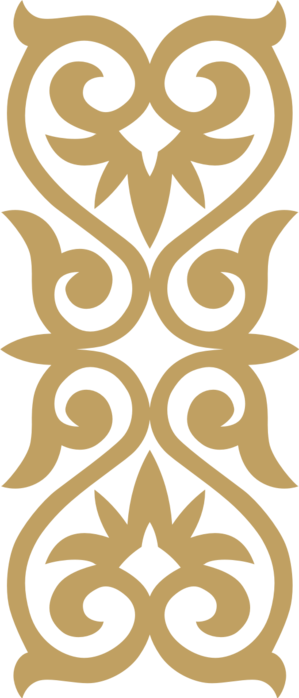 Яйца – содержат все питательные вещества, необходимые для нормальной жизнедеятельности организма.
Мука – это порошкообразный продукт, получаемый путем размола зерна с отбором или без отбора отрубей. Она является основным сырьем для изготовления хлеба, булочных, сухарных, макаронных, мучных кондитерских изделий.
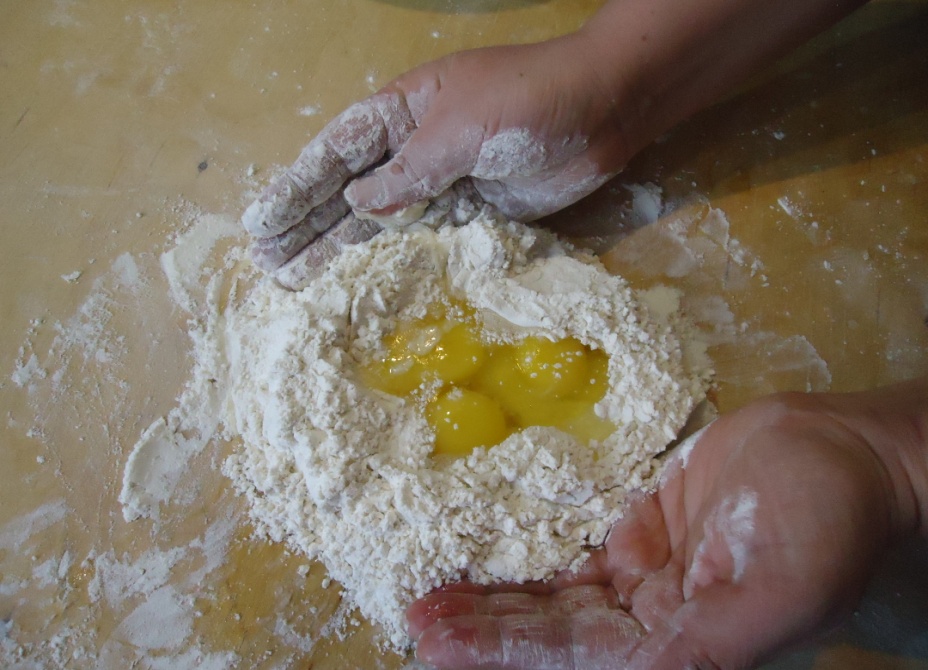 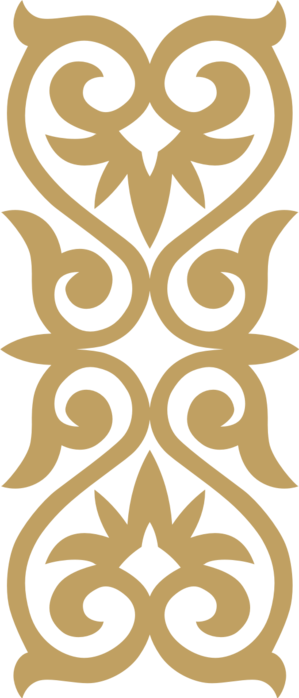 Соль – кристаллический природный хлористый натрий. Соль имеет важное физиологическое значение для организма человека, но только при употреблении в умеренном количестве
Лук – по вкусу делят на острые, полуострые и сладкие сорта и содержит сахар, эфирные масла и влагу.
Петрушка – ценится как источник витамина С и  аромат.
Перец бывает трех видов: черный, душистый и красный, с резко жгучим вкусом и специфическим ароматом.  
 Молоко и молочные продукты имеют важное значение для полноценного питания человека и содержит  воду, белки, углеводы, жиры, минеральные вещества, витамины, ферменты, иммунные тела и др.
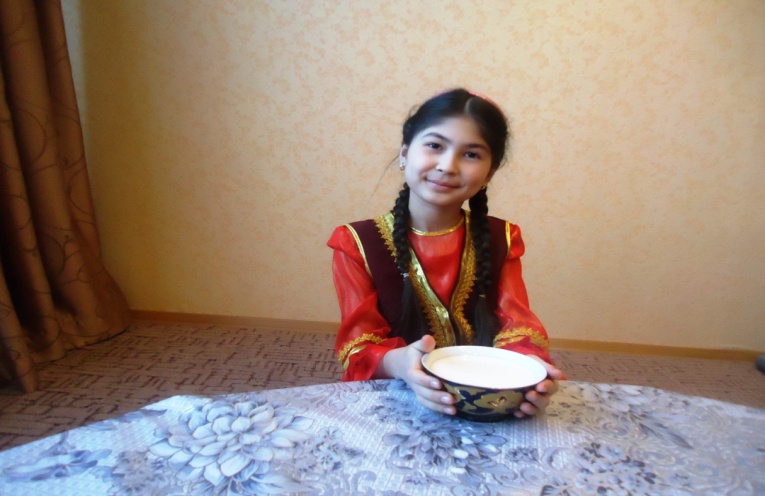 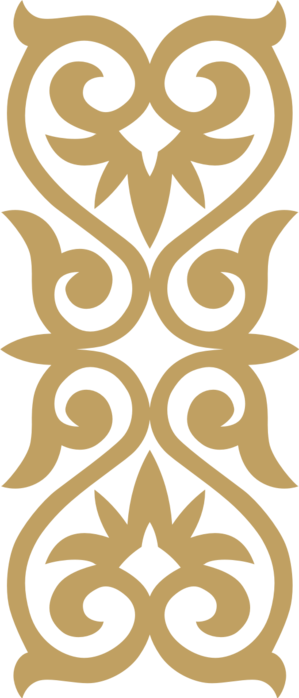 3.3.Польза использованных продуктов.
Как мы уже знаем, традиционная кухня использует мясные и молочные продукты. Чем полезны эти продукты?
Конина является легкоусвояемым диетическим мясом, содержащим большое количество полноценного белка, понижает содержание в крови холестерина,  регулирует обмен веществ, применяется при диетотерапии ожирения и поставляет в организм ряд необходимых микроэлементов, витаминов, незаменимых жиров.
Конский жир занимает промежуточное положение между животными и растительными жирами и обладает желчегонным действием.  
Молоко содержит все необходимые организму пищевые вещества - жиры, белки, углеводы, минеральные соли, витамины. 

    В традиционной кухне молоко довольно редко использовалось в сыром виде, в основном из него изготавливались различные кисломолочные продукты.
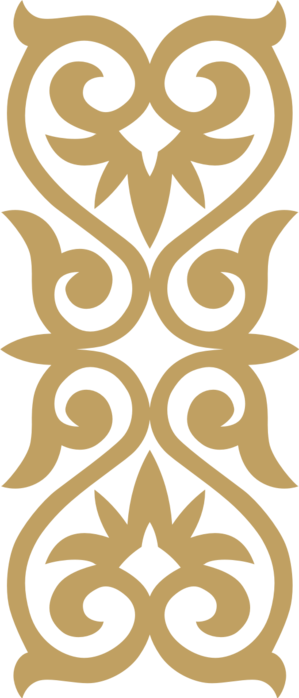 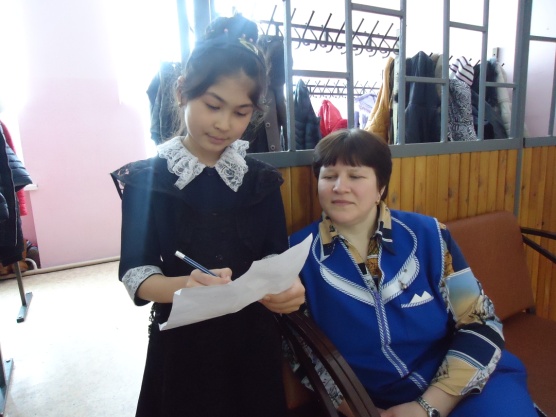 3.4. Анкетирование.
Цель: Выяснить  распространение знаний о  блюдах казахов,  их приготовления  и употребления  односельчанами.
Вопросы:
1. Какие блюда казахской кухни  знаете?
2. Пробовали  еду казахов? Понравилась?
3. Готовили сами казахские блюда?
4.  Можно ли назвать казахскую кухню здоровой? Почему?
Опрошено:67 человек. 

      Анализ ответов показал, что жители нашего села знают, готовят и едят пищу казахов. Считают её здоровой, потому что готовится из натуральных и здоровых продуктов.
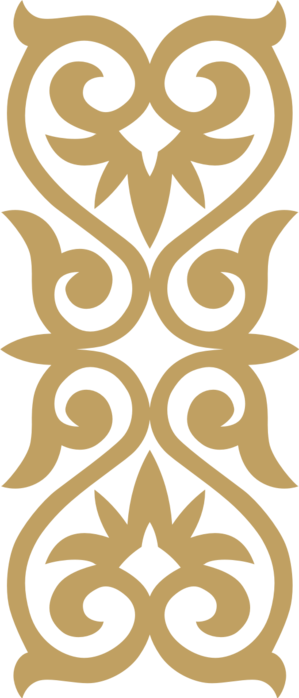 4. Заключительная часть.
Наша работа подтвердила выдвинутую гипотезу: «Если пища приготовлена из полезных продуктов, то её умеренное употребление принесёт пользу всему организму». В нашей семье употребляются чаще всего пища из натуральных продуктов, наше здоровье крепкое и настроение прекрасное.
Цель: Показать правильность питания для здорового роста и развития человека на примере казахской кухни. Достигнута! Мы показали правильность питания на примере кухни моего народа.
Задачи решены: Через интернет и статьи мы выяснили влияние питания на заболеваемость людей, познакомились с историей казахской кухни, изучили правильное для организма человека питание на примере пищи казахов, показали пользу используемых продуктов казахского дастархана для роста и развития детского организма.  В итоге мы пропагандируем здоровый образ жизни через правильное и умеренное питание.
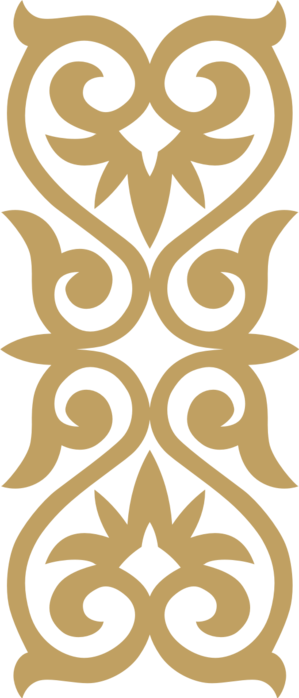 Полезные советы

При приготовлении 
казахских блюд 
учитывайте:
*Чтобы тесто получилось 
однородной консистенции
гладким и без комков, теплую жидкость (молоко или воду) вливайте в муку, а не наоборот.
* Муку нужно обязательно просеять через сито. Из просеянной муки особенно хорошим получается бисквитное тесто.
*Тесто нужно замешивать в абсолютно чистой посуде, чтобы в нем не было посторонних запахов и привкусов.
 .
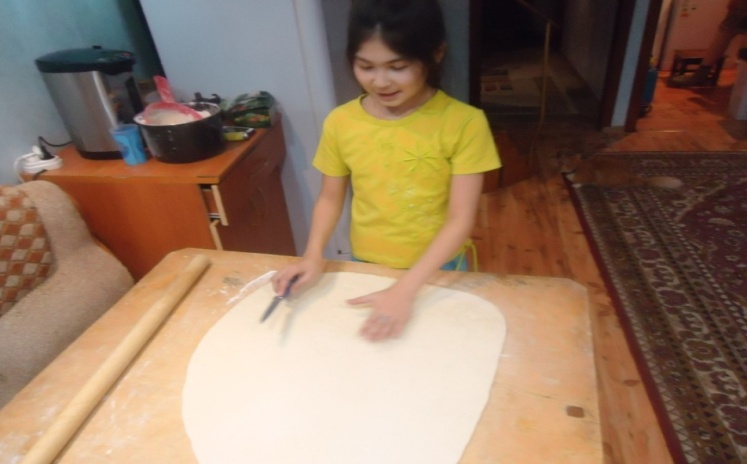 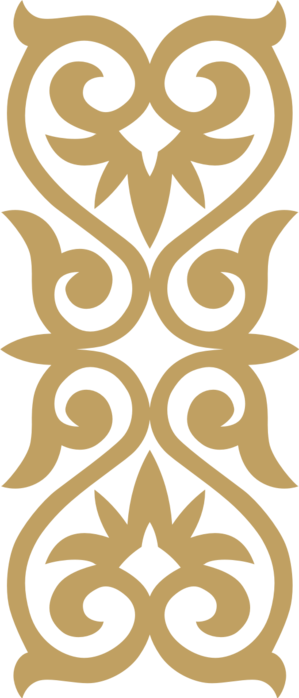 5. Литература и Интернет ресурсы.
Бринь Д. В. Еда у кочевых народов Средней Азии в источниках, Киев, 2006.
Брозовский, Д. И., Борисенко, И. М. Основы товароведения, Москва, 1988. 
Казахская и киргизская кухня//Национальные кухни наших народов
Основные молочные изделия, общие для народов Средней Азии, Казахстана…//Национальные кухни наших народов прочее.
Похлебкин, В. В. Собрание избранных произведений. Национальные блюда наших народов. Москва, 1996.
Фото и видео из архива семьи Казеевых.
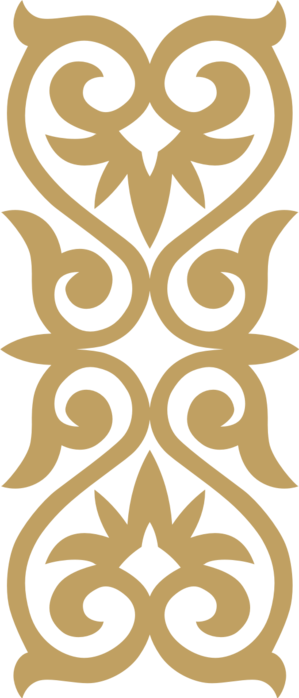 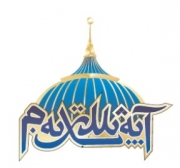